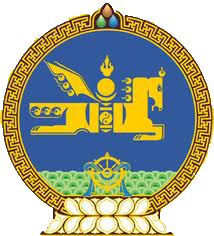 СОНГУУЛИЙН БАЙГУУЛЛАГЫН АЖЛЫН ЗОХИОН БАЙГУУЛАЛТ
АГУУЛГА
Сонгуулийн хороод байгуулах
Үйл ажиллагааны дотоод журам
Ажлын зохион байгуулалт
Ёс зүйн дүрэм
Эрх, үүрэг
Авилга, ашиг сонирхлын зөрчлөөс урьдчилан сэргийлэх
Байнгын бус ажиллагаатай сонгуулийн байгууллага
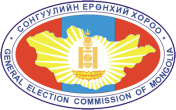 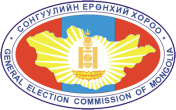 Сонгуулийн байгууллагад ажиллах ажилтанд тавигдах шаардлага
Төрийн захиргааны болон төрийн үйлчилгээний албан хаагч
Мэдээллийн санд бүртгэгдсэн байх
Сургалтад хамрагдаж гэрчилгээ авсан байх.
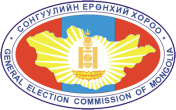 Ажлын зохион байгуулалт
Аймаг, нийслэл, сум, дүүргийн сонгуулийн хорооны үйл ажиллагааны хэлбэр нь хуралдаан байна. 
 Хуралдаан орхих, тасалсан тохиолдолд татгалзсан санал гаргасанд тооцно.
Шийдвэр нь 
Тогтоол
Зөвлөмж, 
Албан бичиг
Шийдвэр
Сонгуулийн хороо нийт бүрэлдэхүүний гуравны хоёроос доошгүй ирцтэй хуралдаанаар хэлэлцэж, гишүүдийн ердийн олонхийн саналаар шийдвэрлэнэ.
Сонгуулийн хорооны шийдвэрт дарга, НБД гарын үсэг зурах ба гарын үсэг зурахаас татгалзах эрхгүй.
 Дээр дурьдсаныг зөрчсөн тохиолдолд сонгуулийн хорооны бүрэлдэхүүнээс хасч, тухайн төрийн албан хаагчийг төрийн албанд 1 жилийн хугацаанд эргэж орох эрхгүйгээр хална.
Сонгуулийн хэсэг дэх нэгж
Сонгуулийн хэсэгт санал авах, тоолох ажлыг зохион байгуулах санал авах байр ажиллана.
Ахлах зохион байгуулагч, 
Зохион байгуулагч (5-7)
Ажлын цаг
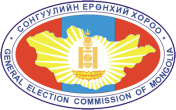 Санал авах өдрөөс бусад ажлын өдөр ажлын цагийн хуваариар ажиллана.

 Шаардлагатай бол ажлын бус өдөр, илүү цагаар ажиллаж болно.
Үйл ажиллагааны баталгаа
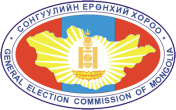 Үндсэн ажлаас нь чөлөөлөх, огцруулах, өөрийнх нь зөвшөөрөлгүй өөр ажил, албан тушаалд шилжүүлэхийг хориглоно..
 Төрийн байгууллага цалинтай чөлөө олгоно.
Эрх, үүргээ хэрэгжүүлэхэд нь хөндлөнгөөс оролцох, саад учруулахыг хориглоно.
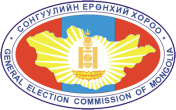 Ёс зүйн дүрэм
УИХ-ын 2008 оны 5-р сарын 6-ны өдрийн 25 дугаар тогтоол

	“Сонгуулийн хорооны гишүүний 
		      ёс зүйн дүрэм”
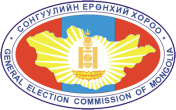 Ашиг сонирхлын зөрчлөөс урьдчилан сэргийлэх
“Сонгуулийн хорооны гишүүний ёс зүйн дүрэм” 
	2.2.5. өөрийн гэр бүл, төрөл садан сонгуульд нэр дэвшсэн тохиолдолд түүнийг дэмжсэн үйл ажиллагаа явуулах, сонгуулийн хороогоор асуудал нь хэлэлцэгдэх, шийдвэр гаргахад оролцох буюу гишүүдэд нөлөөлөхийг хориглоно;
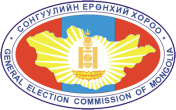 Ашиг сонирхлын зөрчил
Нийтийн албан тушаалтан 
албаны бүрэн эрхээ хэрэгжүүлэх үед түүний
 хувийн ашиг сонирхол нийтийн ашиг сонирхолтой зөрчилдөх болон 
албан үүргээ тэгш, шударгаар хэрэгжүүлэхэд
 харшаар нөлөөлж болохуйц нөхцөл байдлыг хэлнэ.
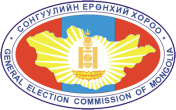 Хувийн ашиг сонирхол
Нийтийн албан тушаалтан 
албаны бүрэн эрхээ хэрэгжүүлэхэд өөрөө болон түүнтэй хамаарал бүхий этгээдийн зүгээс нөлөөлж болохуйц эдийн болон эдийн бус ашиг сонирхлыг.
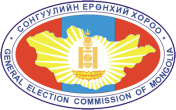 Нийтийн ашиг сонирхол
Нийтийн албан тушаалтан 
Хуулиар олгогдсон бүрэн эрхээ хувийн ашиг сонирхлоосоо ангид тэгш, шударгаар хэрэгжүүлнэ гэх олон нийтийн итгэлийг хэлнэ.
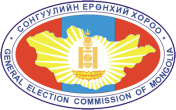 Ашиг сонирхлын хэлбэрээр илрэх зөрчил
ашиг сонирхлын зөрчил үүсгэж болох шийдвэр бэлтгэх, хэлэлцэх, батлахад оролцох, хөндлөнгөөс нөлөөлөх; 
албан тушаалын байдлаа зүй бусаар ашиглах; албан үүргээ гүйцэтгэж байхдаа бусдыг төлөөлөх; 
бусдаас бэлэг дурсгалын зүйл, хөнгөлөлттэй үйлчилгээ хүлээн авах; 
хувь хүн, байгууллагаас хандив хүлээн авах;
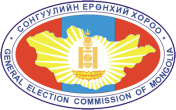 Ашиг сонирхлын зөрчлийг шийдвэрлэх
Ашиг сонирхлын зөрчил үүсч болзошгүй нөхцөл байдлын талаар мэдэгдэх
	 /мэдэгдэл, тайлбар/
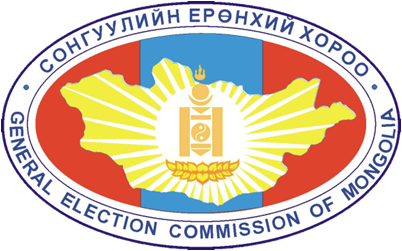 www.gec.gov.mn